Objetivos del Taller
Gustavo Olkowski
TCU-Brasil
Objetivos
Continuar con la capacitación de los equipos para el desarrollo de la auditoría:





Desarrollo de la matriz de planificación que va a ser utilizada por todas las EFS
Agenda y cronograma
Gustavo Olkowski
TCU-Brasil
Agenda
Agenda del taller:
Próximos pasos
Desde julio hasta noviembre/2015:
Ejecución de la auditoría (trabajos de campo) y entrega de las matrices de hallazgos de cada EFS
Serán realizadas dos videoconferencias:
2ª quincena de agosto/2015
2ª quincena de octubre/2015
En inicio de diciembre/2015:
Taller de consolidación de la auditoría (necesario tener la matriz de hallazgos) – lugar y fecha por definir
Desde diciembre/2015 hasta abril/2016:
Consolidación del informe internacional de la auditoría sobre obras de viviendas (extenso y ejecutivo)
Desde abril hasta noviembre/2016:
Divulgación del informe consolidado internacional de la auditoría
Presentaciones de los participantes
ARGENTINA
BRASIL
CHILE
COLOMBIA
COSTA RICA
HONDURAS
MÉXICO
PARAGUAY
REPUBLICA DOMINICANA
Refrigerio
Grupo de Trabajo de Auditoría de Obras Públicas
Victor Hugo Moreira Ribeiro
TCU-Brasil
Antecedentes del GTOP
Antecedentes del GTOP
Próximos Pasos del GTOP
Auditorías Coordinadas
José Roberto Valentin
TCU-Brasil
Auditorías Coordinadas
Tipo de auditoría en cooperación bajo un enfoque integrado de definición de objetivo y escopo, así como de planificación. Cada EFS ejecuta de manera independiente los trabajos de campo. Al final, se elabora un informe consolidado internacional (INTOSAI).


Aprendizaje por impacto: cursos teóricos y  experiencia de trabajo (“aprender haciendo”).
Auditorías Coordinadas
Auditorías Coordinadas
Auditorías Coordinadas
Cooperación y diálogo
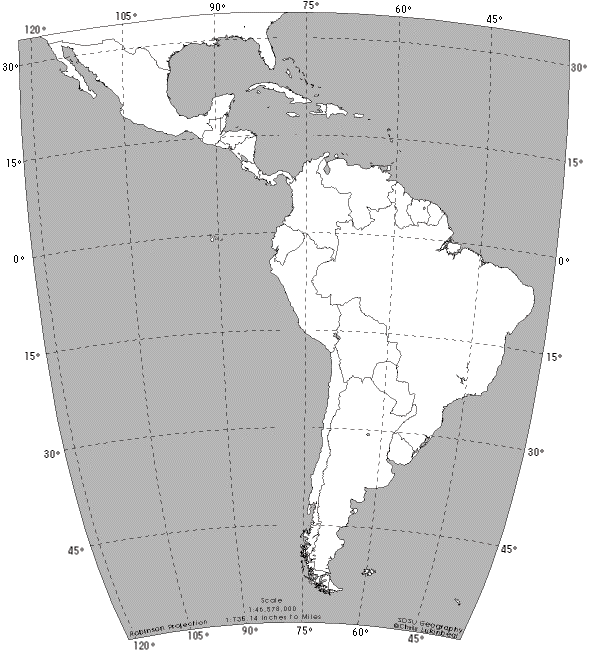 EFS
Instituciones Multilaterales
Diálogo
Intercambio de experiencias
Coordinación interinstitucional
Estrategias colaborativas: apoyo financiero y  expertos
Desarrollo y fortalecimiento institucional
Creación de capacidades
Cooperación técnica
Suma de esfuerzos y recursos
Producción de conocimiento: informes sobre temas de interés regional y global
+
=
Objetivos de la auditoría coordinada sobre obras de viviendas
TCU Brasil
Objetivos de la auditoria
Objetivo de la auditoría:

La auditoría coordinada tendrá como objetivo auditar la construcción de viviendas sociales en los países integrantes de la OLACEFS, utilizando como base los criterios especificados en el documento denominado “Guidelines on Social Housing” (Guía para Proyectos de Vivienda Social) de la Organización de las Naciones Unidas, ONU, del año 2006.
(…)
Asimismo, se espera que la auditoría coordinada se constituya como un producto que presente un diagnóstico general de los proyectos de viviendas sociales y permita identificar si los diferentes países examinados han tomado en consideración los aspectos y recomendaciones que la ONU ha propuesto en el documento denominado “Guidelines on Social Housing” para el desarrollo y construcción de sus viviendas sociales.
Objetivos de la auditoría
Objetivo de la auditoría (continuación):

También permitirá efectuar recomendaciones a las instituciones públicas evaluadas respecto de la necesidad de implementar medidas de control interno en función de los riesgos relevantes detectados, a fin de que puedan adecuar los proyectos de construcción de viviendas sociales a los estándares internacionales.
1) Presentar un diagnóstico general si los países han tomado en consideración los aspectos y recomendaciones que la ONU ha propuesto
Síntesis:
2) Efectuar recomendaciones a las instituciones publicas evaluadas a fin de que puedan adecuarlos a los estándares internacionales
Criterio de la auditoría: Guidelines on Social Housing (Unece/ONU)
TCU-Brasil
Derecho a la vivienda adecuada
El derecho a la vivienda ha sido reconocido internacionalmente desde la Declaración Universal de Derechos Humanos, de 1948. 
Artículo 25: Toda persona tiene derecho a un nivel de vida adecuado que le asegure, así como a su familia, la salud y el bienestar, y en especial la alimentación, la vestimenta, la vivienda, la asistencia médica y los servicios sociales necesarios; (...).

Debido a diferencias significativas entre los miembros de las Naciones Unidas, la convención se dividió en dos pactos: 
Pacto Internacional de Derechos Civiles y Políticos
Pacto Internacional de Derechos Económicos, Sociales y Culturales
Derecho a la vivienda adecuada
El Pacto Internacional de Derechos Económicos, Sociales y Culturales comprende un Preámbulo y cinco partes. 
En su párrafo 1 del artículo 11 es enfocado "El derecho a una vivienda adecuada“.
Aspectos que se deben tener en cuenta:
Seguridad jurídica de la tenencia;
Disponibilidad de servicios, materiales, facilidades e infraestructura; 
Gastos soportables; 
Habitabilidad; 
Asequibilidad (accesibilidad); 
Lugar; 
Adecuación cultural.
Vivienda social
El “Guidelines on Social Housing” (Guía para proyectos de Vivienda Social) es un documento que enfoca aspectos de vivienda adecuada específicamente a las clases sociales menos favorecidas
Directrices del Pacto Internacional de Derechos Económicos, Sociales y Culturales
Directrices del documento de la Unece/ONU
Vivienda social
Directrices previstas en el documento de la Unece/ONU:

(i) acceso a los grupos menos privilegiados; 
(ii) costo accesible; 
(iii) metas cualitativas (calidad de la construcción); 
(iv) adaptaciones para las personas con necesidades especiales (discapacitados); 
(v) combate a la exclusión social y soporte la integración (con otras políticas públicas); 
(vi) seguridad jurídica de la posesión; 
(vii) participación de los moradores en las decisiones sobre su vivienda y vecindad; y 
(viii) economía de energía en las unidades habitacionales.
Acceso a los grupos menos privilegiados
¿Cómo asegurar que los grupos menos privilegiados de la población tengan acceso a la vivienda?
Ejemplo nº 1: México
Para el otorgamiento de los subsidios se concede prioridad a los siguientes solicitantes (grupos vulnerables):
Los de mayor pobreza.
Los que padecen alguna discapacidad o que tienen un dependiente económico discapacitado.
Las madres solteras.
Los hogares cuyo jefe de familia es un adulto mayor de 60 años.
Los hogares con niños de hasta 14 años de edad.
Acceso a los grupos menos privilegiados
Ejemplo nº 2: Costa Rica
Con el fin de priorizar la demanda de vivienda en comunidades expuestas a condiciones de pobreza extrema, exclusión y vulnerabilidad social, el Gobierno ha diseñado el Sistema de Identificación de Necesidades de Vivienda (SINVI), que es un sistema de análisis multicriterio que permite ordenar los cantones y distritos según su mayor necesidad y vulnerabilidad.
Este sistema agrupa en deciles (grupo de diez) las diferentes categorías de la demanda y organiza la atención de la misma por distrito, de acuerdo a su contexto, necesidad y factibilidad.
La metodología de este sistema indica, que el decil 1 es el de prioridad mínima y el decil 10 el de alta prioridad.
El objetivo que persigue la definición de criterios de priorización, es hacer pública la información sobre las zonas y asentamientos que, con mayor prioridad, se deben atender.
Acceso a los grupos menos privilegiados
Ejemplo nº 3: Honduras
La selección se da por un sistema de puntaje, que es aplicado mediante al Modulo del Sistema Informático de Postulación (SIP), que califica y asigna, en forma electrónica y transparente, el puntaje para cada postulante y su carga familiar, posibilitando evaluar la situación socio-económica de cada aspirante.
Acceso a los grupos menos privilegiados
Costo accesible
¿Qué instrumentos pueden ser utilizados para garantizar que personas con bajo ingreso puedan vivir en viviendas con dimensiones adecuadas, de tal modo que sus gastos en vivienda no comprometan una parte excesiva de su ingreso?
Ejemplo: Paraguay
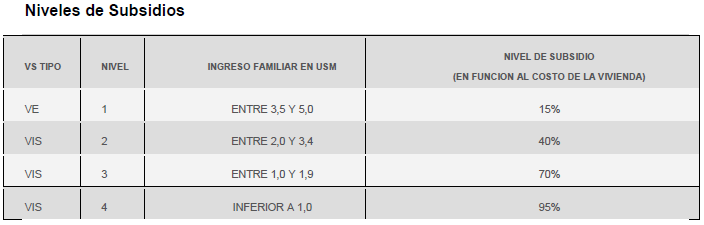 Costo accesible
Según la OCDE (Organización para la Cooperación y Desarrollo Económicos), el gasto promedio mundial de las familias para mantener su vivienda (alquiler; energía eléctrica; agua; gas; menaje de casa; reparaciones) es de 18% de su ingreso bruto








Fuente: http://www.oecdbetterlifeindex.org/
Metas cualitativas
Hace referencia a la calidad y habitabilidad de las viviendas
Ejemplo: Brasil
a. Unidad habitacional con sala / 1 habitación por pareja y 1 habitación para dos personas / cocina / lavandería / baño 
b. Lista con el mobiliario mínimo para cada habitación
c. Ancho mínimo de la cocina: 1,80 m 
d. Ancho mínimo del baño: 1,50 m 
e. Área útil (sin contar las paredes): 39,00 m² 
f. Altura de techo: 2,30 m en los baños y 2,50 m en los demás ambientes; 
g. Recubrimiento cerámico en las paredes de las áreas húmedas (cocina, baño);
Metas cualitativas
h. Pisos con cerámica en toda la unidad y áreas de circulación internas. Piso cementado alisado en las escaleras externas; 
i. Puertas con ancho libre de 0,80 m x 2,10 m; 
j. Ventanas con área libre de 1,50 m² en las habitaciones y 2,00 m² en la sala; 
k. Distancia mínima entre edificios del mismo conjunto habitacional: Edificios de hasta 3 pisos, distancia >= 4,50 m; de 4 a 5 pisos >= 5,00 m; más de 5 pisos >= 6,00 m. 
l. Medidores individualizados de agua, energía eléctrica y gas.
Adaptaciones para los discapacitados
Más allá de los factores económicos, es importante considerar necesidades especiales para diferentes segmentos de la población, como por ejemplo, la necesidad de auxilio doméstico para personas discapacitadas y ancianos.
Ejemplo: Colombia
Ley Estatutaria nº 1618:
Artículo 20: 1. Todo plan de vivienda de interés social deberá respetar las normas de diseño universal que también garantice la accesibilidad a las áreas comunes y al espacio.
Combate a la exclusión social y soporte a la integración (con otras políticas públicas)
La vivienda social debe ser integrada con un rango más amplio de políticas públicas, como saneamiento, salud, educación, oportunidades de empleos, transportes, urbanismo etc.
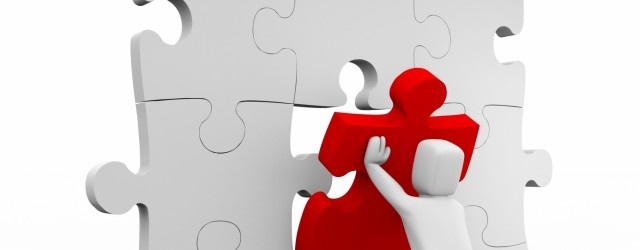 Combate a la exclusión social y soporte a la integración (con otras políticas públicas)
Ejemplo: Paraguay
Las Soluciones Habitacionales, para ser calificadas, deberán reunir los siguientes criterios de habitabilidad (entre otros):
La Solución Habitacional deberá contar con servicios de: 
Transporte público a no más de 800 metros de distancia. 
Áreas de recreación: espacios verdes, plazas, parques a menos de 800 metros de distancia. 
Escuelas a menos de 1.000 metros de distancia. 
Centros de Salud a menos de 1.500 metros de distancia. 
Servicio de recolección de residuos sólidos;
Seguridad jurídica de la posesión
La política habitacional debe garantizar suficiente protección a los beneficiarios que hayan recibido apoyo gubernamental para adquirir o alquilar su vivienda.
Entrega de los títulos de propiedad de las viviendas a los beneficiarios
Participación de los moradores
La incorporación de los moradores en las decisiones sobre su vivienda y vecindad es crucial para mejorar los servicios de gestión de estas, la calidad de vida y el sentido de propiedad sobre ellas, lo que en suma, estimula a los moradores a que las conserven.
Profesional de asistencia social
Economía de energía en las viviendas
Además de la necesidad de costo accesible para la adquisición de la vivienda, es recomendable que sean previstas acciones que permitan la reducción del gasto de energía eléctrica (sostenibilidad energética).
Ejemplo nº 1: Argentina
Experiencias pilotos en el Partido de Moreno (Gran Buenos Aires)
Fueron realizadas adaptaciones para el uso eficiente de las ventanas tanto con la posición arquitectónica para favorecer ventilaciones cruzadas como con la instalación de cortinas, burletes y mosquiteros; instalación de sistemas solares térmicos, utilización de lámparas de bajo consumo, revoques externos con aislantes, etc. 
Resultados: Mejora en la sensación térmica interna, ausencia de humedad, mejor ventilación e iluminación, mayor higiene doméstica y reducción de consumo eléctrico de casi un 50% (según los constructores)
Economía de energía en las viviendas
Ejemplo nº 2: Chile
El primer concurso de diseño “Vivienda Social Sustentable en la Patagonia” busca implementar un prototipo de vivienda social sostenible en madera, enfocándose en la reducción de los costos de calefacción y la disminución de emisiones de CO2 generadas por la leña.
El proyecto de la vivienda se compone por un núcleo formado por muros de alta inercia térmica que se alimentan de radiación solar. Tanto el muro como la cubierta son compuestos por una doble capa de policarbonato alveolar separados por una cámara de aire no ventilada. La posición de la vivienda varia si está orientada hacia el norte, el oriente o el poniente, buscando siempre la mayor radiación. Además de la energía por radiación solar directa, el muro central se alimenta mediante el calor generado por la estufa a leña.
Economía de energía en las viviendas
Borrador de la matriz de planificación
TCU-Brasil
Matriz de planificación
Se propone una matriz de planificación que tiene por objetivo verificar el cumplimiento de los mencionados puntos en una muestra de obras de viviendas sociales construidas, asimismo permita identificar las buenas prácticas adoptadas en cada país y las oportunidades de mejoría. 

Selección de la muestra de obras:
Estadística;
Ubicación geográfica;
Aleatoria;
Otra.
Cada EFS posee libertad para definir los criterios y el tamaño de su muestra
Matriz de planificación
Para que al final de los trabajos las EFS puedan hacer recomendaciones de mejoría a las instituciones y programas públicos evaluados, es necesario profundizar los análisis e investigar las causas de los puntos que no hayan sido totalmente cumplidos. 

Además, es de gran importancia verificar el cumplimiento de las metas cuantitativas previstas para construcción de viviendas sociales.
Matriz de planificación
Cuestión principal:





Para responder lo que se pregunta han sido propuestas cuatro subcuestiones de auditoría:
¿Las obras de vivienda social cumplen con los aspectos y recomendaciones que la Unece/ONU ha propuesto en el documento denominado “Guidelines on Social Housing” así como con las metas cuantitativas previstas para construcción de ellas?
¡Muchas gracias!
gustavogf@tcu.gov.br
victorhm@tcu.gov.br